OSNP Guideline Changes : Module 9 Sample Menus
https://nutritionconnections.ca/wp-content/uploads/2020/09/SNP-Nutrition-Guidelines-2020.pdf
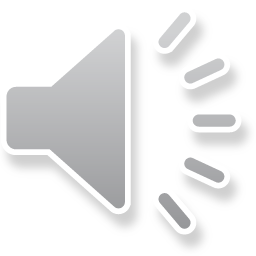 Menu planning checklist
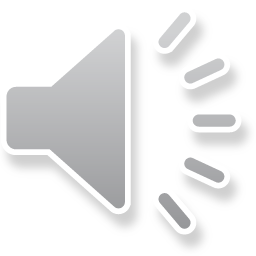 [Speaker Notes: This menu planning checklist is a great resource to get prepared for the type of program your school will be implementing, weather you are serving a snack on the go or a sit down meal such as breakfast. 

The following slides are examples of how to select foods that meet the student nutrition guidelines
These are a reference only, feel free to develop your own unique menu for your program !]
Grab and Go Ideas
Grab and go meal menu
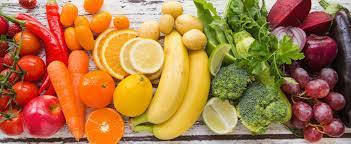 +
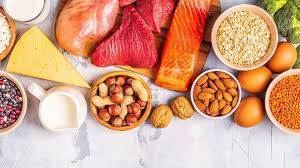 +
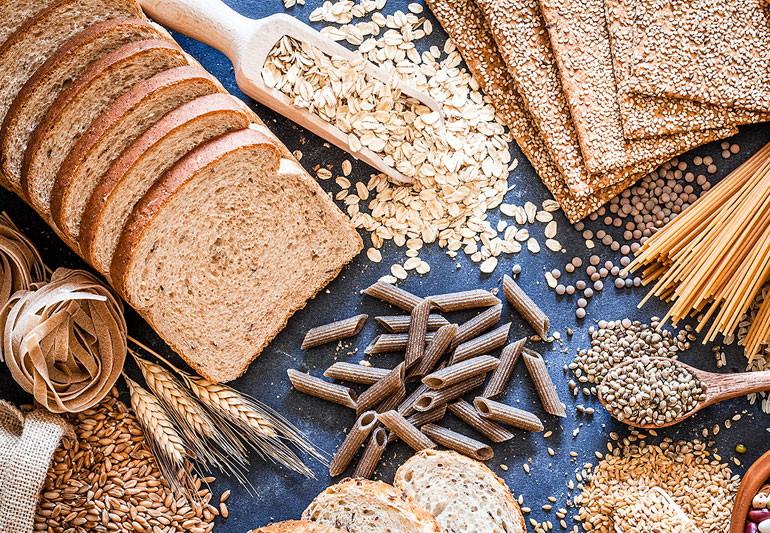 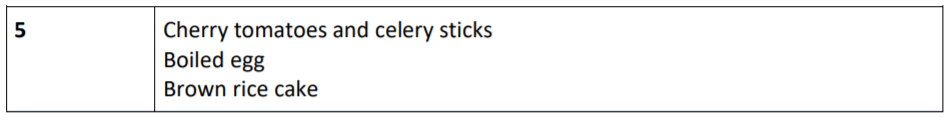 Grab and go snack menu
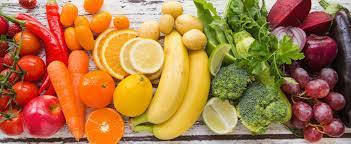 +
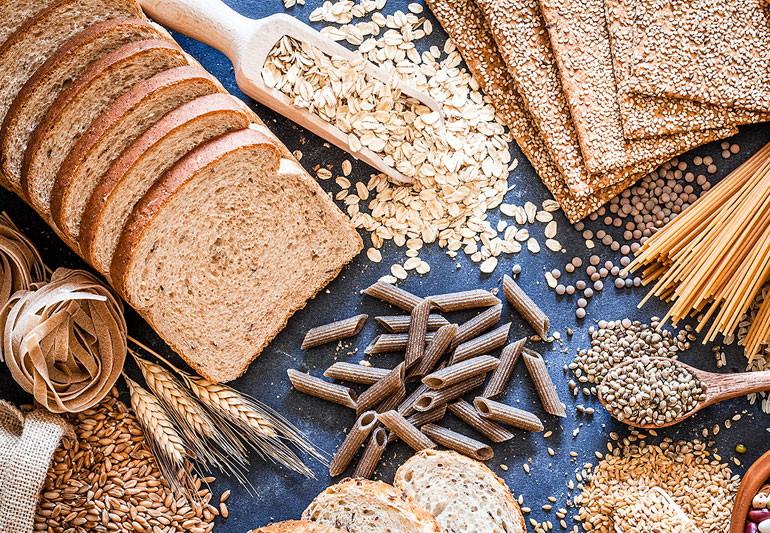 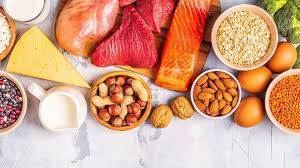 OR
Morning Meal Menu (sit down)
For more examples please refer to 2020 Nutrition guidelines Section 9.
Snack Menu (sit down)
For more examples please refer to 2020 Nutrition guidelines Section 9.
End of Module 9
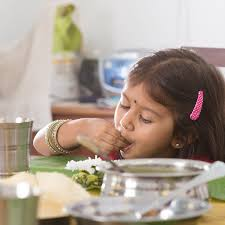 2020 Student Nutrition Guidelines